ÚVOD DO FARMAKOKINETIKY
POJMY
FARMAKODYNAMIKA x FARMAKOKINETIKA
studuje mechanismy účinku léčiv, jejich biochemické a fyziologické působení na organismus

„co dělá léčivo s organismem“
zabývá se matematickým popisem osudu léčiva po jeho podání do organismu


„co dělá organismus s léčivem“
Farmakokinetika
zabývá se studiem osudu léčiva v organismu, zaměřeným na časový průběh koncentrací léčiv a jejich metabolitů v biologických tekutinách a tkáních
farmakokinetické děje:
ABSORPCE			A
DISTRIBUCE		D
METABOLISMUS		M
EXKRECE			E

+ vztah těchto dějů k farmakologickému (terapeutickému, toxickému) účinku léčiv
„CO DĚLÁ ORGANISMUS S LÉČIVEM“
farmakokinetické parametry – matematický popis jednotlivých dějů
invaze
„ADME“
eliminace
Podání léčiva
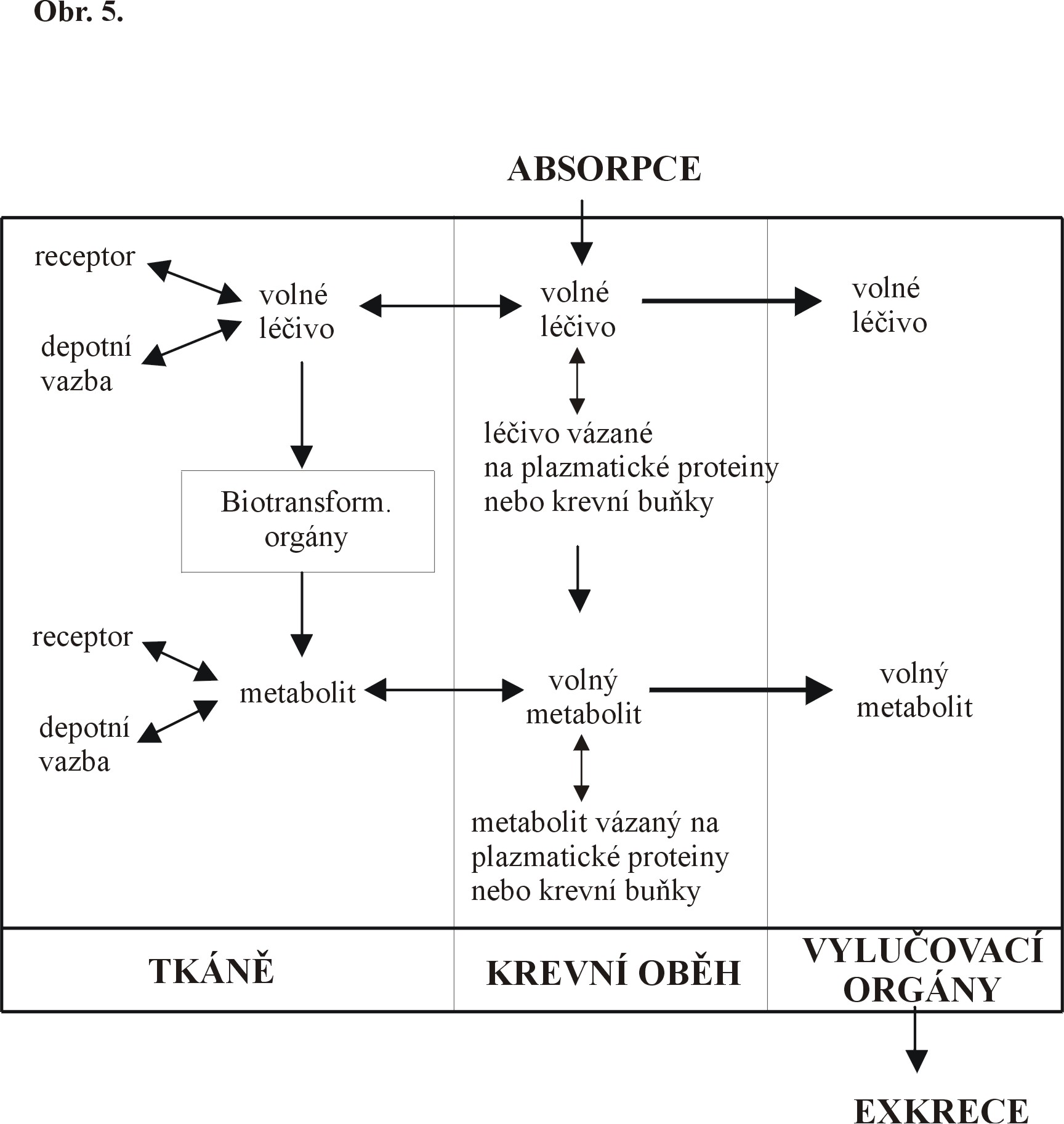 Obecné zákonitosti pohybu léčiva v organismu
Fyzikálně - chemické vlastnosti léčiva
	lipofilní vs. hydrofilní, velikost, náboj, pKa
Prostup léčiva biologickými membránami
	lipofilní- pasivní difuze
	hydrofilní- prostup přes póry
	aktivní transport
Vazba léčiva
	plazmatické bílkoviny
	vazba na krevní buňky
	vazba ve tkáních
	vazba na receptor
Perfuze tkání 
mozek, srdce, játra a ledviny
tuková tkáň
Absorpce - cesty podání
průnik rozpuštěného léčiva z místa podání do krve – nutná pro celkový (= systémový) účinek
účinek místní (lokální) – absorpce je nevýhodou – možné NÚ
uplatňuje se u všech způsobů podání s výjimkou intravenózního a intraarteriálního - léčiva aplikujeme přímo do systémové cirkulace
Farmakokinetické parametry popisující absorpci
Cmax – maximální koncentrace léčiva v plazmě po jednorázovém podání 
Tmax  –  čas, kdy léčivo dosáhne maximální koncentrace v plazmě (rychlost)
F – biologická dostupnost (rozsah), podíl podané dávky, která se dostane do systémové cirkulace
Biologická dostupnost - F
jaký podíl podané dávky se dostane do systémové cirkulace 

nitrožilní - 100% = 1
extravaskulární podání - 0-100% (resp. 0-1). 

pokud je 0-20% = 0-0,2 – obvykle neracionální dané léčivo touto cestou podávat
T [min]
i.v.
c
i.m.
p.o.
s.c.
Efekt prvního průchodu játry 
= „first pass effect“
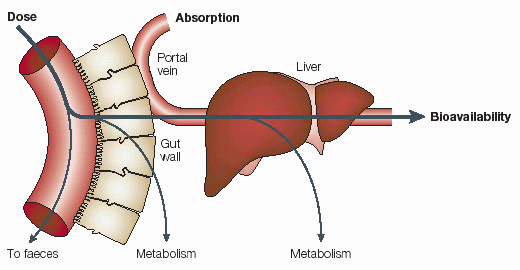 Faktory ovlivňující absorpci
Cesta podání 
Patofyziologický stav (průjem, zvracení, IBD …)
Plocha absorpce
Rozpustnost léčiva
Koncentrační spád
Prokrvení v místě podání
Současná aplikace více léčiv
Věk
Pohlaví
Tělesná konstituce (BW/LBM)
Distribuce
dynamický děj, kde nás zajímá:
rychlost distribuce  - závisí na:
		vazbě
		průniku přes biomembránu
		průtoku krve orgánem 
distribuční rovnováha - okamžik, kdy se vyrovnají  podíly volných frakcí léčiva v plazmě a ve tkáních

Distribuční objem Vd 
hypotetický, zdánlivý – může dosahovat i „nereálných“ hodnot (0,05 x 1000 l)
je to objem, ve kterém by se muselo léčivo přítomné v těle homogenně rozptýlit (rozpustit), aby bylo dosaženo stejné koncentrace, jako je koncentrace v plasmě
poměr mezi množstvím léčiva v organizmu a dosaženou plazmatickou koncentrací
Eliminace léčiv z organismu
Kinetika eliminace podle 1. řádu
rychlost eliminace klesá s klesající koncentrací LČ v plazmě 
„lineární kinetika“

Kinetika eliminace podle 0. řádu
rychlost eliminace se s koncentrací LČ v plazmě nemění 
„nelineární kinetika“
1    2    3    4     5
čas
Kinetika eliminace 0-tého a 1. řádu
nelineární
lineární
konc.
10
10
2
8
8
2
5
6
6
2
2.5
4
4
1.25
2
2
1    2    3    4     5
čas
v = k0				v = ke * cpl
Biotransformace – metabolismus
procesy probíhající převážně v játrech, ale i v ledvinách a jiných tkáních těla

Enzymatické procesy
bioaktivace (prodrug)
	tamoxifen – endoxifen
	enalapril – enalaprilát 
	cyklofosfamid – fosforamid
biodegradace
Biotransformace – metabolismus
Fáze: 
oxidace, hydrolýza  je zachována určitá liposolubilita
cytochromy P450,  dehydrogenázy
Fáze: 
konjugace  látky se stávají rozpustné ve vodě

Metabolit 	
		- účinný („více/méně“)
		- neúčinný
		- toxický (změněné biologické vlastnosti)
Exkrece
ledvinami
játry
plícemi

sliny, kůže, vlasy, mateřské mléko...
Ledviny - hlavní exkreční cesta
MW < 60.000 D (MW albuminu = 68.000 D)
glomerulární filtrace
tubulární sekrece
tubulární reabsorpce
Exkrece játry
Látka prostupuje 2 membránami hepatocytu – basolaterální, apikální (kanalikulární)
Metabolity LČ se vylučují hlavně pasivní difuzí, dále aktivním transportem (glukuronidy, žlučové kyseliny, peniciliny, tetracykliny atd.)
Metabolity ve střevě mohou podléhat enzymatické hydrolýze (bakteriální enzymy)  uvolnění lipofilní molekuly  opětovné vstřebávání
		
= ENTEROHEPATÁLNÍ OBĚH
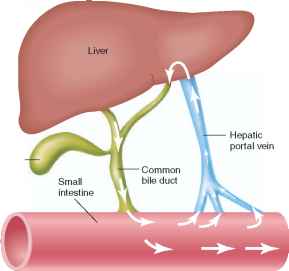 [Speaker Notes: Vysvětleno na přednášce, lze se zeptat.]
Farmakokinetické parametry
matematický popis farmakokinetických dějů a jeho využití při dávkování léčiv
Vodítkem pro hodnocení farmakokinetiky v klinické praxi je změření časového průběhu plazmatických koncentrací léčiva – obtíže při měření konkrétních procesů in vivo.
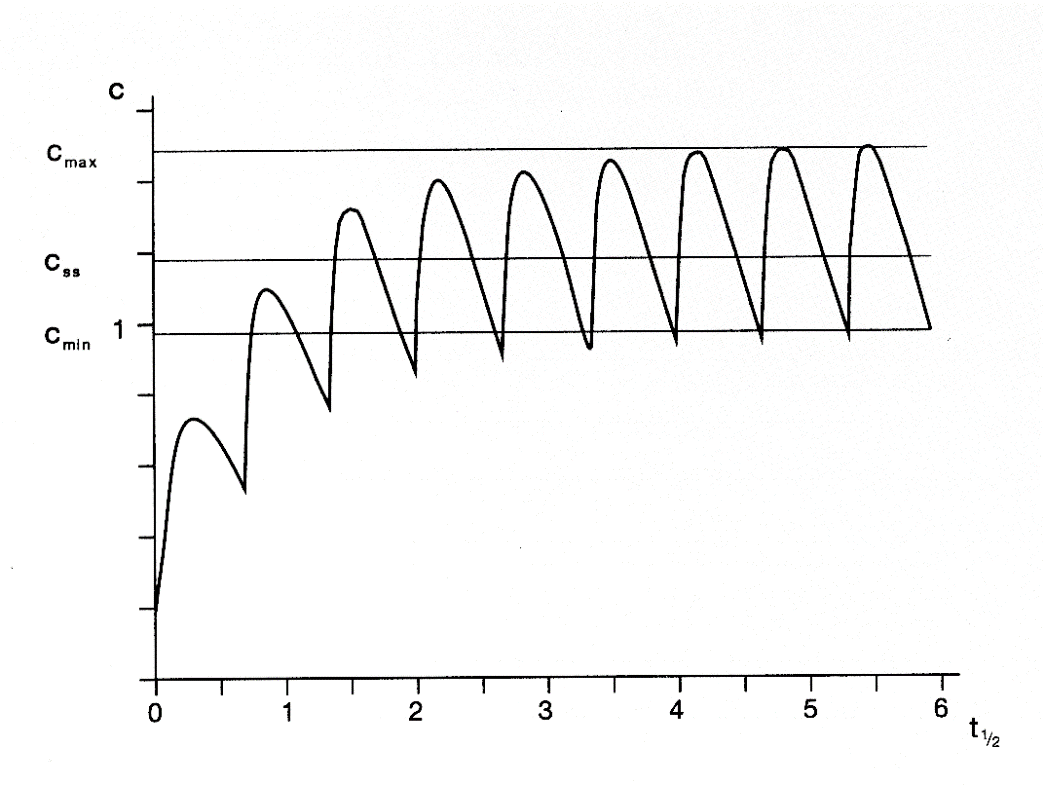 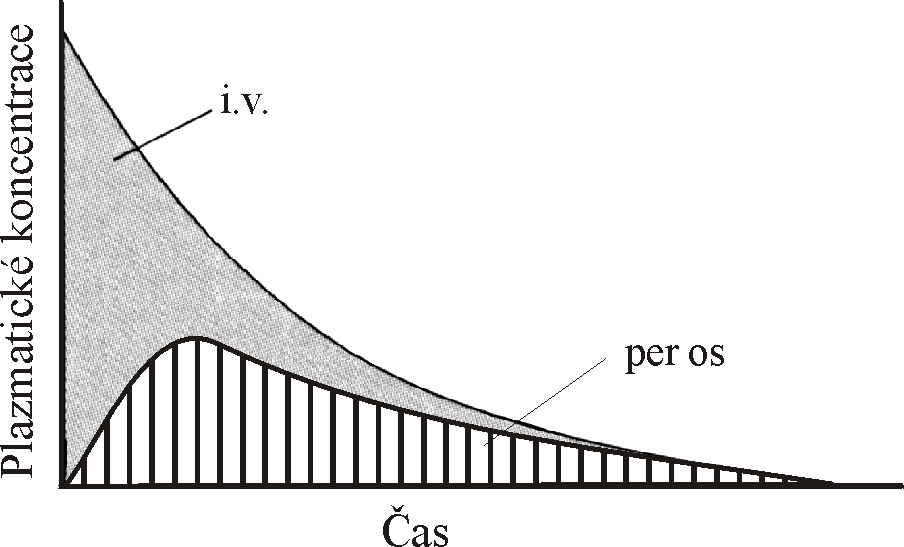 S ohledem na průběhy plazmatických koncentrací jsou v klinické praxi používány tři způsoby podání:		
		jednorázové podání léčiva
		kontinuální podání léčiva
	    	opakované podání léčiva
FARMAKOKINETICKÉ PARAMETRYJednorázové podání léčiv
C max

T max

Biologická dostupnost – F

Distribuční objem – Vd		-
ABSORPCE
DISTRIBUCE
Závislost plazmatické koncentrace na čase po extravaskulárním podání
C [mg/ml]
Cmaxter
TERAPEUTICKÉ ROZMEZÍ
Cminter
T [min]
Tmax
lag time
invaze		eliminace
Jednorázové podání léčiv
Fáze eliminace
ve fázi eliminace je léčivo podobně jako po zastavení kontinuální i.v. infuze, eliminováno rychlostí, která je určená 

eliminační konstantou – míra rychlosti eliminace léčiva z organismu

biologickým poločasem – čas potřebný k tomu, aby se plasmatická koncentrace léčiva snížila na polovinu své počáteční hodnoty
léčivo je úplně odstraněno za 4-5 biologických poločasů
			
clearance – objem plazmy, která se zcela očistí od léčiva za jednotku času [l . h-1]
Kontinuální (nepřetržité) a opakované (přerušované) podání léčiv
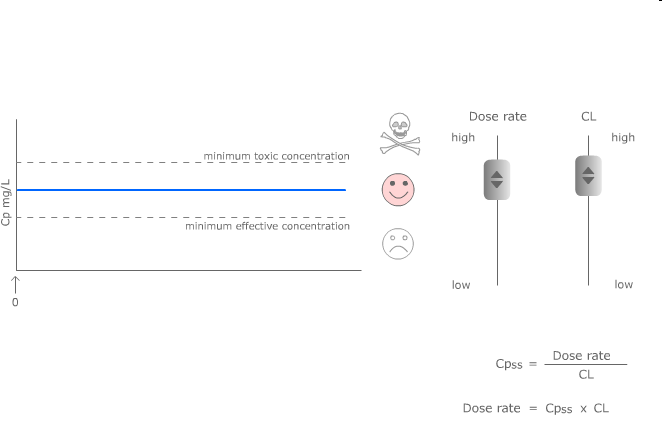 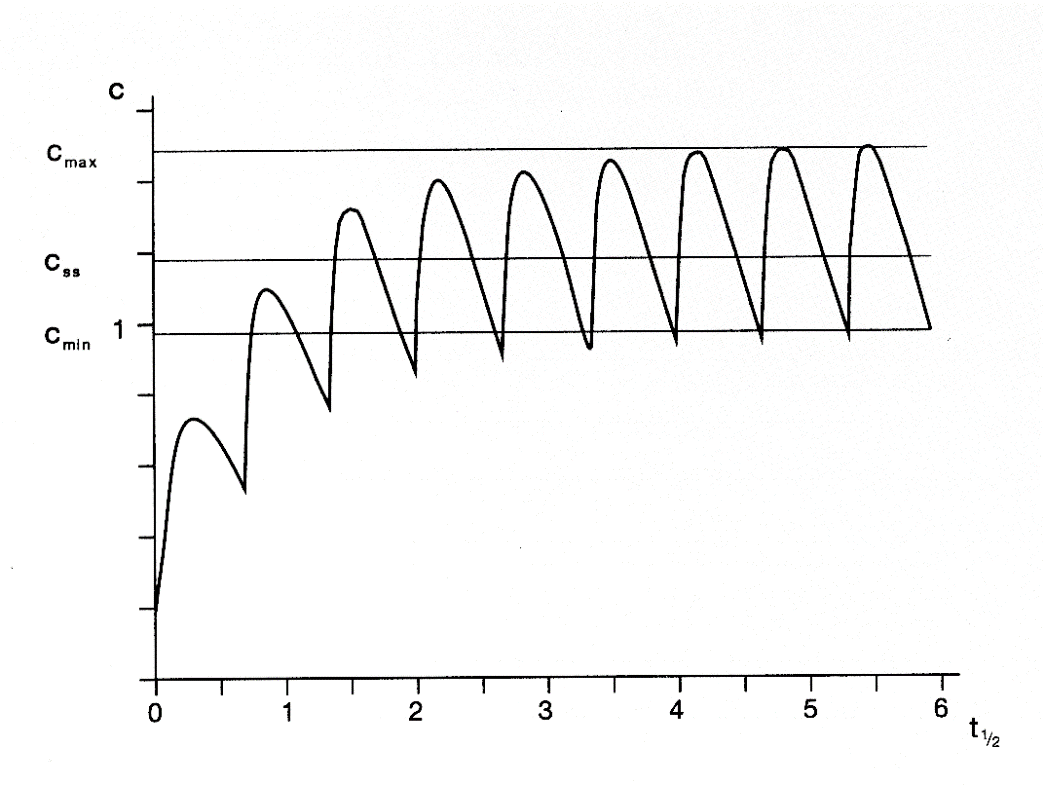 Kontinuální podávání léčiv
nitrožilně (např. infuzní pumpou), transdermálně, implantát  přívod léčiva stejnou rychlostí (mg/min) 
pokud je trvání dostatečně dlouhé, koncentrace stoupají až do doby, kdy se rychlost eliminace vyrovná rychlosti přívodu - plazmatické koncentrace se ustálí - je dosaženo ustáleného stavu - plato (koncentrace v ustáleném stavu jsou označovány Css).
i.v. infuze
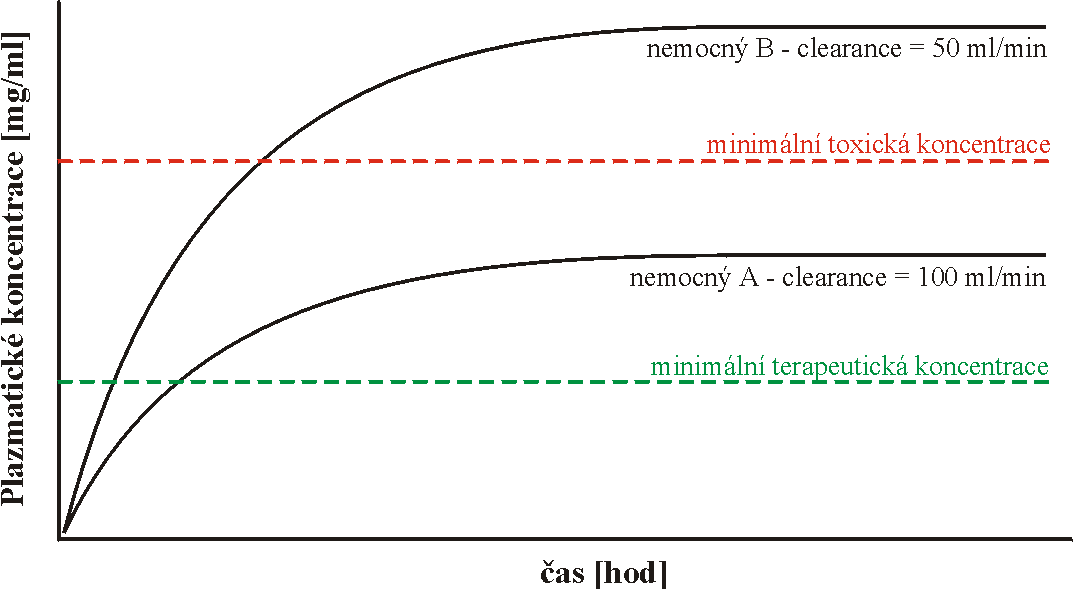 Kontinuální podávání léčiv
V ustáleném stavu platí:
léčivo se navázalo na všechna vazebná místa, která je při Css schopno obsadit (tj. ukončena distribuce) 
konstantní rychlost přívodu už pouze doplňuje množství, které je za stejný čas z organizmu vyloučeno
rychlost přívodu [mg/hod] = rychlost eliminace [mg/hod]
i.v. infuze
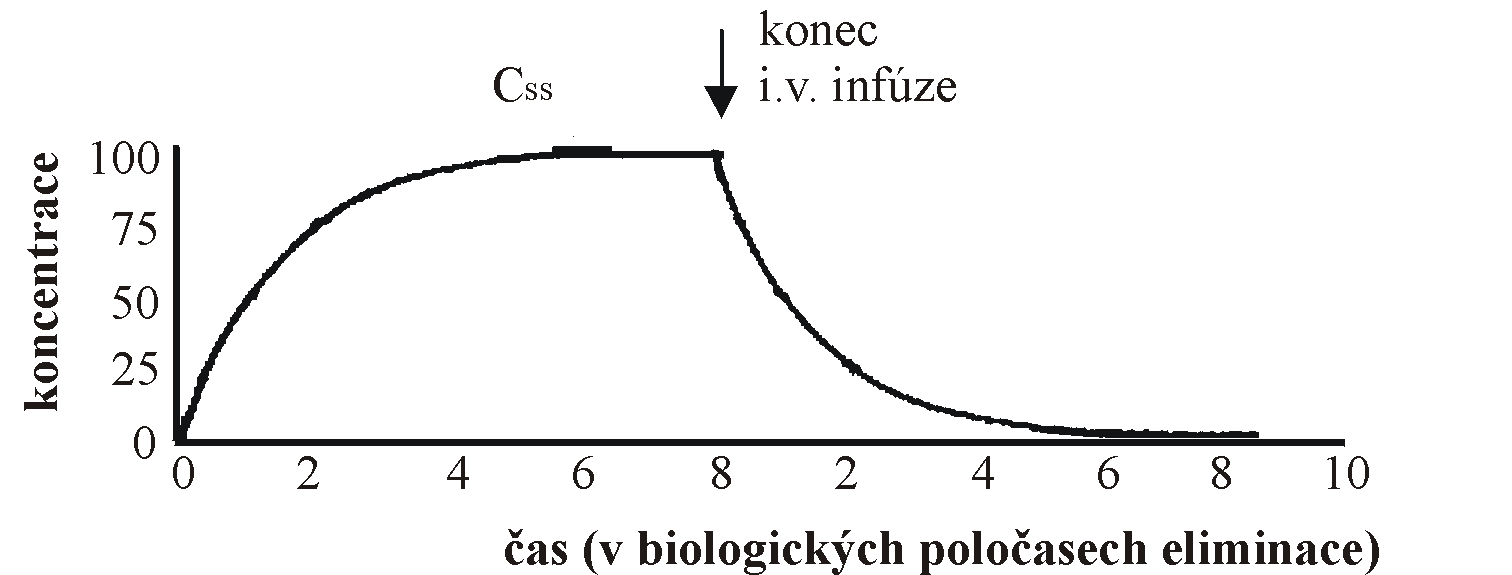 Opakované podání léčiv
intra- (opakované i.v. injekce) i extravaskulární (např. per os). 
		rychlost přívodu [mg/min] = Cl x Css
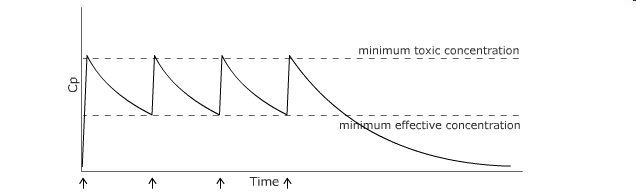 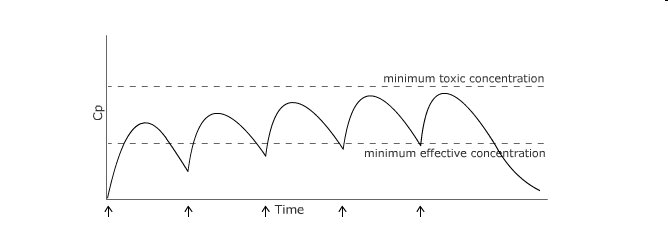 Opakované podání léčiv
Může být intra- (opakované i.v. injekce) i extravaskulární (per os)
pokud jsou dávky po sobě podávány tak, že předešlá se nestihne úplně vyloučit z organizmu, dochází ke kumulaci 
nebo je dosaženo setrvalého stavu 
místo css je zde ale popisována střední koncentrace v setrvalém stavu (Cssplato), což je průměrná koncentrace všech koncentrací naměřených během jednoho dávkovacího intervalu
Opakované podání léčiv
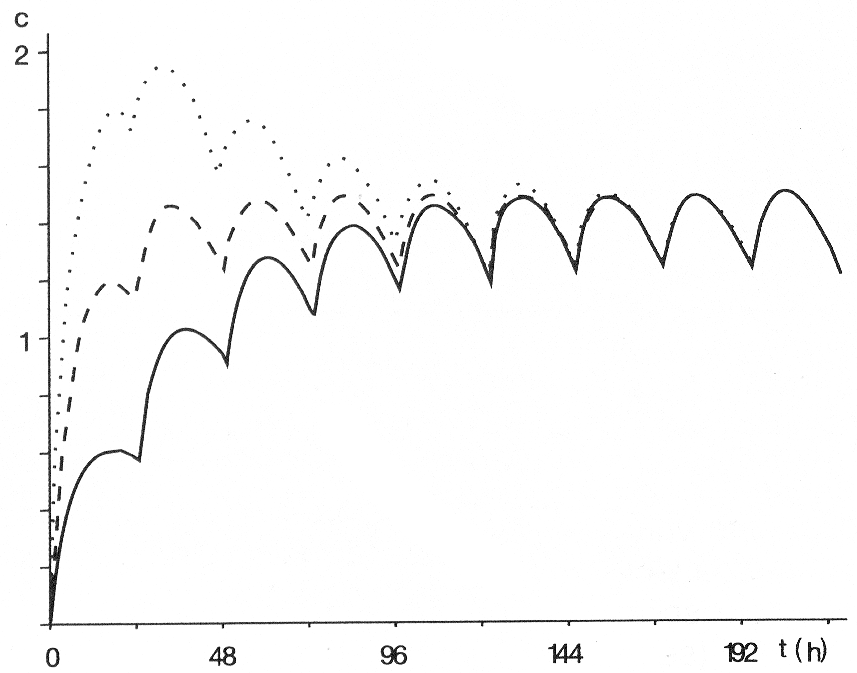 Klinická farmakokinetika

Terapeutické monitorování léčiv
(„Therapeutic drug monitoring“, TDM)
Co je to TDM a co obnáší klinická farmakokinetika ?
TDM = Therapeutic Drug Monitoring
stanovení koncentrací vybraných léčiv v biologickém materiálu (především v krvi)
farmakokinetická analýza
interpretace stanovených koncentrací léků 
doporučení individuální úpravy dávky léku potřebné k dosažení terapeutického optima v krvi 
s využitím PK softwaru (např. MW Pharm 3.30)
Kdy uvažujeme o TDM?
absence snadno měřitelného, bezpečného a validního ukazatele efektu léčby
pokud vysoká koncentrace (toxicita) či nízká koncentrace (neúčinnost) léčiva může přímo ohrozit stav pacienta
absence či slabá korelace „dávka – klinická odpověď“
úzké terapeutické rozmezí
u léčiv s obtížně definovatelnými klin. projevy předávkovánínebo intoxikace
u dlouhodobě léčebně podávaných

je vhodné, aby u daného léčiva byla korelace plazmatickou koncentrací a klinickým efektem a/ nebo toxicitou
je nutné, aby existovala dostupná validovaná, dostatečně citlivá a ekonomicky přijatelná analytická metoda pro stanovení koncentrací
je známé referenční rozmezí účinných koncentrací léčiva
Situace, kdy je užitečné TDM
potvrzení efektivních koncentrací (referenční hodnota pro další průběh léčby)
optimalizaci dávky na podkladě dosažení terapeutického referenčního rozmezí (např. pokud je efekt stávající léčby částečný/ neuspokojivý a zároveň naměříme plazmatické koncentrace pod dolní hranicí referenčního rozmezí)
potvrzení suspektní toxicity (jsou přítomny známky toxicity daného léčiva a zároveň naměříme výrazně vysoké plazmatické koncentrace)
podezření na nedodržování či selhávání léčby z různých důvodů (plazmatické koncentrace pod limitem detekce či výrazně neodpovídající danému dávkování, neobvyklý poměr plazmatických koncentrací mateřské látky a metabolitu, velmi vysoké/nízké plazmatické koncentrace při běžném dávkování a dobré adherenci)
korekce dávkování při změnách ledvinných funkcí 
posouzení vlivu komedikace (aktuálně nasazena/ vysazena/ změněna dávka medikace, která může snížit/ zvýšit plazmatickou koncentraci sledovaného léčiva a potažmo jeho efekt, vliv zanechání kouření atd.);
posouzení vlivu stavů, kdy lze předpokládat významné změny v distribuci léčiva (gravidita, ascites, edémy, kritické stavy, některá onemocnění, věkové a hmotnostní extrémy atd.)
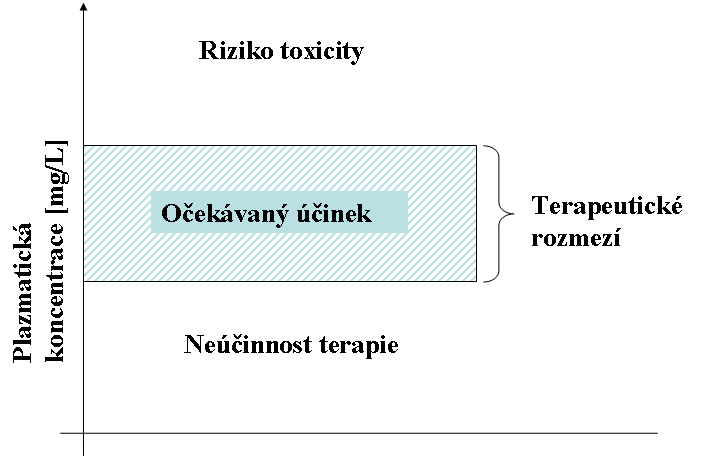 Toxicita
pomalá eliminace
rezistence?
nonadherence
rychlá eliminace
Bez efektu
Správná klinická interpretace koncentrace léčiva v krvi:
Podmínky monitorování:
1/ znát skutečnou podanou dávku
2/ posuzovat se zřetelem k požadovanému terapeutickému účinku a závažnosti patoIogického stavu
3/ volba časového faktoru pro odběr vzorku
		- v období ustáleného stavu
		- vhodný časový odstup od poslední dávky
4/ kvalita analytické metody
5/ léčivo vhodné svými farmakokinetickými parametry k TDM
6/ Klinický farmakolog - interpretace výsledků TDM
Optimalizace terapeutického režimu 

     	- aplikační způsob
- jednotlivá dávka 
- dávkovací interval
- celková délka léčby


ZVÁŽIT:
 cost - benefit
 zda bude přínosem pro zlepšení výsledku terapie